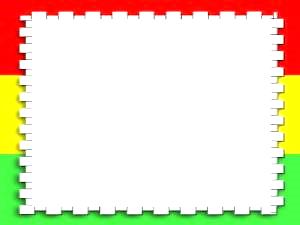 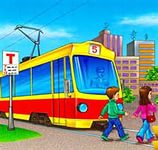 муниципальное дошкольное образовательное
 учреждение «Детский сад №270 
Тракторозаводского района Волгограда»
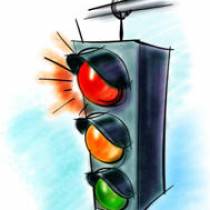 «О чем разговаривает улица»
старший дошкольный возраст (5-7 лет)
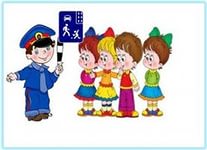 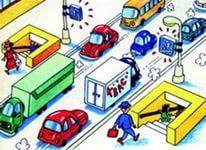 Педагог:  Инструктор по ФК 
Морозова Наталия Николаевна
ОРУ 
«ВЕСЕЛЫЕ ПЕШЕХОДЫ»
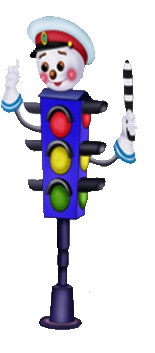 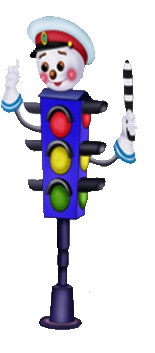 ЭСТАФЕТА 
«АВТОМОБИЛИ»
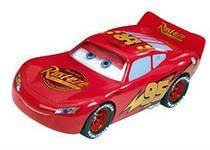 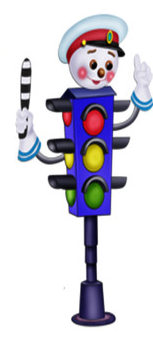 Дидактическая игра «Чем накормить автомобиль?»
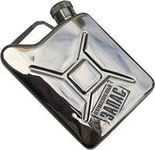 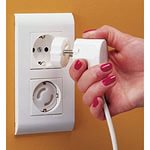 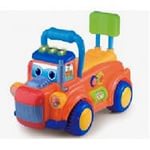 [Speaker Notes: Взрослый предлагает детям разложить картинки по группам, в зависимости от того, чем «питается» автомобиль.]
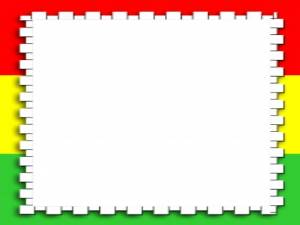 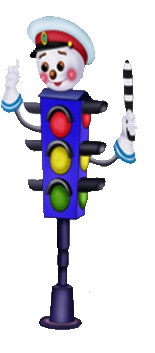 ЭСТАФЕТА 
«ОБРУЧИ И ШАРИКИ»
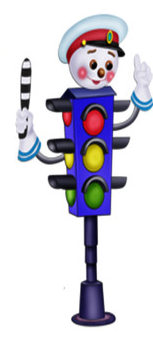 Дидактическая игра 
«Кто больше назовет автомобилей?»
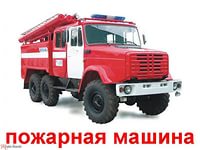 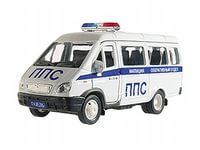 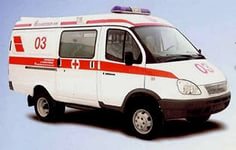 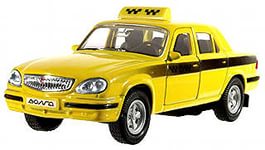 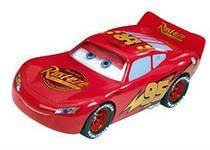 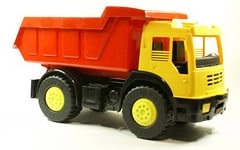 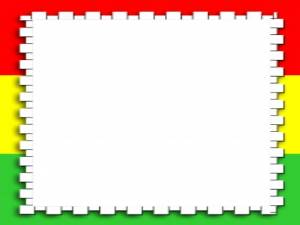 Предупреждающие знаки
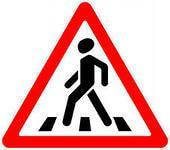 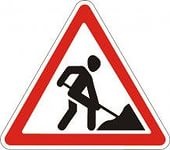 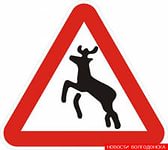 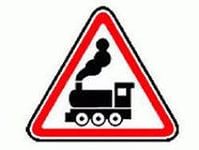 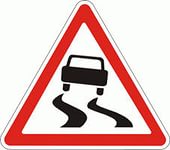 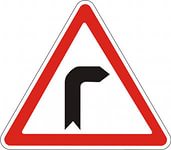 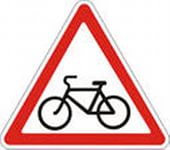 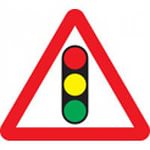 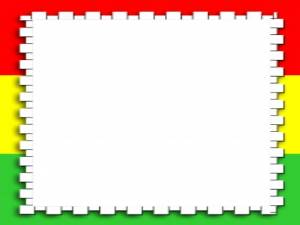 Запрещающие
знаки
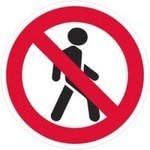 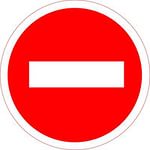 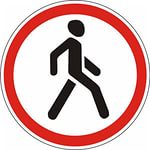 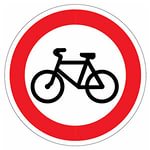 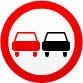 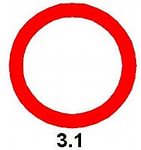 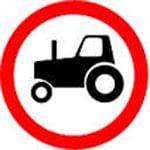 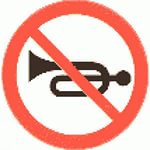 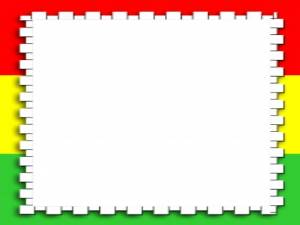 Указательные
знаки
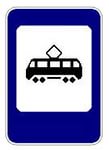 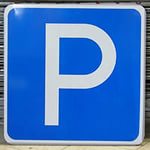 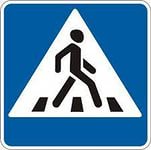 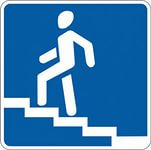 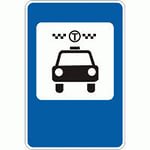 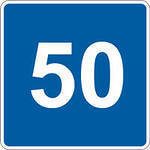 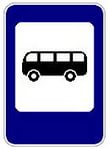 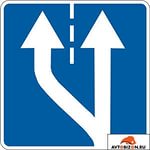 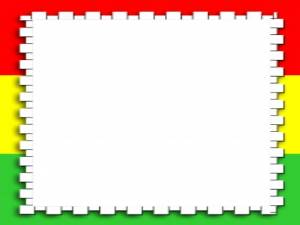 Знаки сервиса
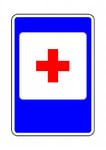 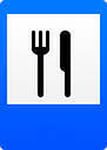 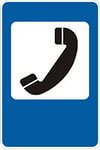 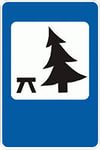 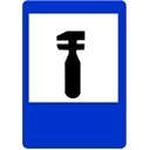 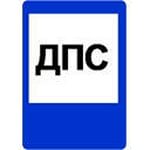 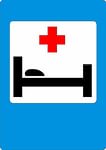 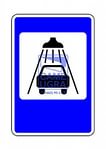 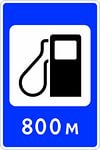 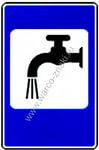 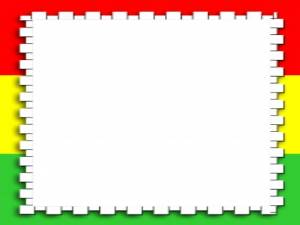 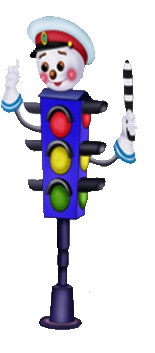 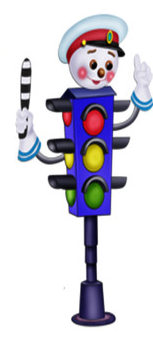 Правильно!
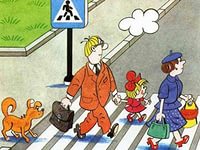 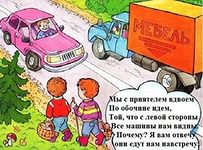 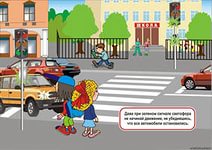 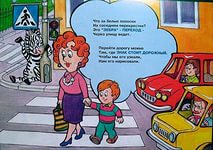 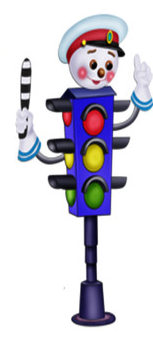 Неправильно!
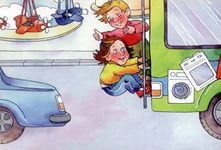 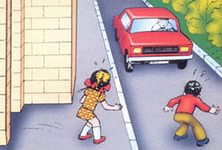 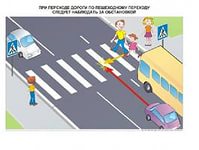 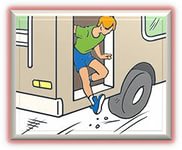 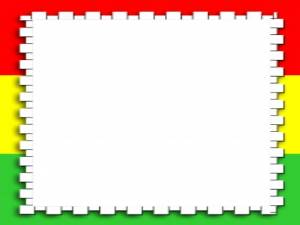 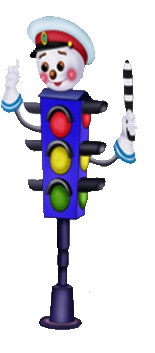 Подвижная игра
 «Цветные автомобили»
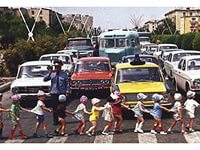 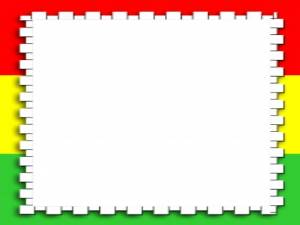 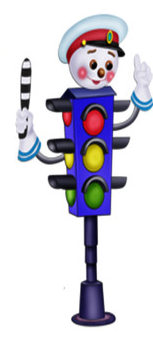 Молодцы!